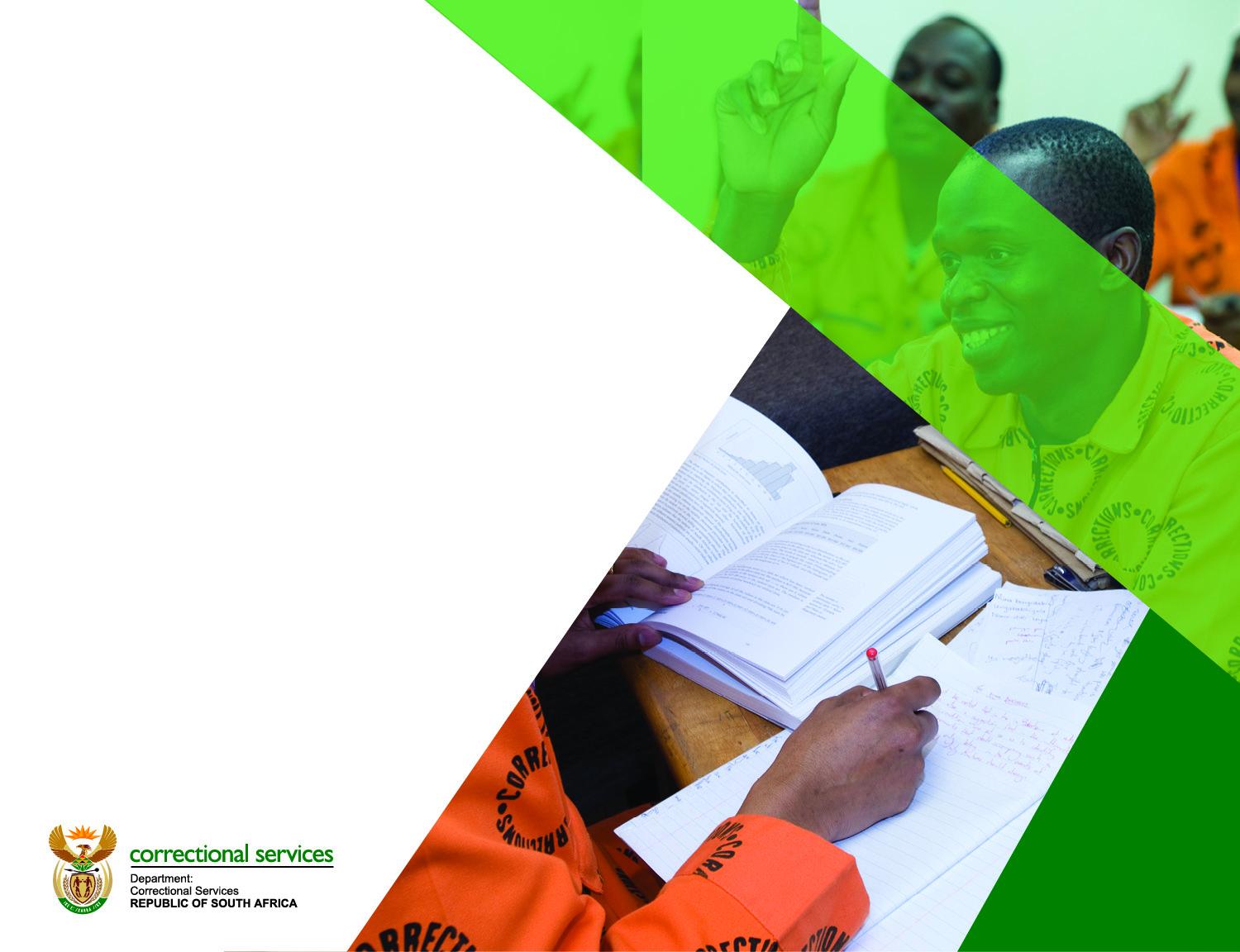 NATIONAL MANAGEMENT QUARTERLY
PERFORMANCE REVIEW: 
KZN REGION
Presented by: DC TK  Mthombeni
Date: 24 November 2020
2020/21
PERFORMANCE TARGETS NOT ACHIEVED DURING QUARTER 2
Mid-term Performance Report on  Performance indicators 2019/20
Total Nor of targets
Total Nor of targets
PROGRAMME 2

INCARCERATION
PERFORMANCE INDICATOR NOT ACHIEVED:
Percentage of inmates injured as a result of reported assaults in Correctional Facilities
1. REGIONAL TARGET VERSUS PERFORMANCE FOR 2nd QUARTER (2020/2021)
2. SOURCE OF UNDER-ACHIEVEMENT AT MANAGEMENT AREA LEVEL
PERFORMANCE INDICATOR NOT ACHIEVED:
Percentage of inmates injured as a result of reported assaults in Correctional Facilities
3. SOURCE OF UNDER-ACHIEVEMENT AT CORRECTIONAL CENTRE LEVEL MANAGEMENT AREA TO POPULATE
PLAN TO ADDRESS UNDER PERFORMANCE:
Percentage of inmates injured as a result of reported assaults in Correctional Facilities
4. DURBAN PROJECT PLAN TO ADDRESS UNDER PERFORMANCE – MANAGEMENT AREA TO 
         POPULATE
PLAN TO ADDRESS UNDER PERFORMANCE:
Percentage of inmates injured as a result of reported assaults in Correctional Facilities
4. PROJECT PLAN TO ADDRESS UNDER PERFORMANCE – MANAGEMENT AREA TO POPULATE
PROGRAMME 3

REHABILITATION
PERFORMANCE INDICATOR NOT ACHIEVED:
Percentage of offenders participating in GET per academic year
1. REGIONAL TARGET VERSUS PERFORMANCE FOR 2nd QUARTER (2020/2021)
2. SOURCE OF UNDER-ACHIEVEMENT AT MANAGEMENT AREA LEVEL
PERFORMANCE INDICATOR NOT ACHIEVED:
Percentage of offenders participating in GET per academic year
2. SOURCE OF UNDER-ACHIEVEMENT AT MANAGEMENT AREA LEVEL
PERFORMANCE INDICATOR NOT ACHIEVED:
Percentage of offenders participating in GET per academic year
3. SOURCE OF UNDER-ACHIEVEMENT AT CORRECTIONAL CENTRE LEVEL MANAGEMENT AREA TO 
     POPULATE
PERFORMANCE INDICATOR NOT ACHIEVED:
Percentage of offenders participating in GET per academic year
3. SOURCE OF UNDER-ACHIEVEMENT AT CORRECTIONAL CENTRE LEVEL MANAGEMENT AREA TO POPULATE
PLAN TO ADDRESS UNDER PERFORMANCE:
Percentage of offenders participating in GET per academic year
4. PROJECT PLAN TO ADDRESS UNDER PERFORMANCE – MANAGEMENT AREA TO POPULATE
PLAN TO ADDRESS UNDER PERFORMANCE:
Percentage of offenders participating in GET per academic year
4. PROJECT PLAN TO ADDRESS UNDER PERFORMANCE – MANAGEMENT AREA TO POPULATE
PERFORMANCE INDICATOR NOT ACHIEVED:
Percentage of inmates receiving spiritual care services
1. REGIONAL TARGET VERSUS PERFORMANCE FOR 2nd QUARTER (2020/2021)
2. SOURCE OF UNDER-ACHIEVEMENT AT MANAGEMENT AREA LEVEL
PERFORMANCE INDICATOR NOT ACHIEVED:
Percentage of inmates receiving spiritual care services
2. SOURCE OF UNDER-ACHIEVEMENT AT MANAGEMENT AREA LEVEL (CONT…)
PERFORMANCE INDICATOR NOT ACHIEVED:
Percentage of inmates receiving spiritual care services
2. SOURCE OF UNDER-ACHIEVEMENT AT CORRECTIONAL CENTRE LEVEL MANAGEMENT 
         AREA TO POPULATE
PERFORMANCE INDICATOR NOT ACHIEVED:
Percentage of inmates receiving spiritual care services
2. SOURCE OF UNDER-ACHIEVEMENT AT CORRECTIONAL CENTRE LEVEL MANAGEMENT 
         AREA TO POPULATE
PLAN TO ADDRESS UNDER PERFORMANCE:
Percentage of inmates receiving spiritual care services
4. PROJECT PLAN TO ADDRESS UNDER PERFORMANCE MANAGEMENT AREA TO POPULATE
PLAN TO ADDRESS UNDER PERFORMANCE:
Percentage of inmates receiving spiritual care services
4. PROJECT PLAN TO ADDRESS UNDER PERFORMANCE MANAGEMENT AREA TO POPULATE
PERFORMANCE INDICATOR NOT ACHIEVED:
Percentage of inmates receiving psychological care services
1. REGIONAL TARGET VERSUS PERFORMANCE FOR 2nd QUARTER (2020/2021)
2. SOURCE OF UNDER-ACHIEVEMENT AT MANAGEMENT AREA LEVEL
PERFORMANCE INDICATOR NOT ACHIEVED:
Percentage of inmates receiving psychological care services
2. SOURCE OF UNDER-ACHIEVEMENT AT MANAGEMENT AREA LEVEL (CONT…)
PERFORMANCE INDICATOR NOT ACHIEVED:
Percentage of inmates receiving psychological care services
2. SOURCE OF UNDER-ACHIEVEMENT AT CORRECTIONAL CENTRE LEVEL MANAGEMENT 
         AREA TO POPULATE
PERFORMANCE INDICATOR NOT ACHIEVED:
Percentage of inmates receiving psychological care services
2. SOURCE OF UNDER-ACHIEVEMENT AT CORRECTIONAL CENTRE LEVEL MANAGEMENT 
          AREA TO POPULATE
PLAN TO ADDRESS UNDER PERFORMANCE:
Percentage of inmates receiving psychological care services
4. PROJECT PLAN TO ADDRESS UNDER PERFORMANCE MANAGEMENT AREA TO POPULATE
PLAN TO ADDRESS UNDER PERFORMANCE:
Percentage of inmates receiving psychological care services
4. PROJECT PLAN TO ADDRESS UNDER PERFORMANCE MANAGEMENT AREA TO POPULATE
PROGRAMME
  
CARE
PERFORMANCE INDICATOR NOT ACHIEVED:
Percentage of identified inmates who have tested for Corona virus Disease 2019 (COVID-19)
1. REGIONAL TARGET VERSUS PERFORMANCE FOR 2nd QUARTER (2020/2021)
2. SOURCE OF UNDER-ACHIEVEMENT AT MANAGEMENT AREA LEVEL
PERFORMANCE INDICATOR NOT ACHIEVED:
Percentage of identified inmates who have tested for Corona virus Disease 2019 (COVID-19)
2. SOURCE OF UNDER-ACHIEVEMENT AT MANAGEMENT AREA LEVEL (CONT…)
PERFORMANCE INDICATOR NOT ACHIEVED:
Percentage of identified inmates who have tested for Corona virus Disease (Covid – 19)
2. SOURCE OF UNDER-ACHIEVEMENT AT CORRECTIONAL CENTRE LEVEL MANAGEMENT 
          AREA TO POPULATE
PERFORMANCE INDICATOR NOT ACHIEVED:
Percentage of identified inmates who have tested for Corona virus Disease 2019 (COVID-19)
2. SOURCE OF UNDER-ACHIEVEMENT AT CORRECTIONAL CENTRE LEVEL MANAGEMENT AREA TO 
          POPULATE
PLAN TO ADDRESS UNDER PERFORMANCE:
Percentage of identified inmates who have tested for Corona virus Disease 2019 (COVID-19)
4. PROJECT PLAN TO ADDRESS UNDER PERFORMANCE MANAGEMENT AREA TO POPULATE
PLAN TO ADDRESS UNDER PERFORMANCE:
Percentage of identified inmates who have tested for Corona virus Disease 2019 (COVID-19)
4. PROJECT PLAN TO ADDRESS UNDER PERFORMANCE MANAGEMENT AREA TO POPULATE
PROGRAMME 5

SOCIAL REINTEGATION
PERFORMANCE INDICATOR NOT ACHIEVED:
'Percentage increase of victims participating in Restorative Justice Programme
1. REGIONAL TARGET VERSUS PERFORMANCE FOR 2nd QUARTER (2020/2021)
2. SOURCE OF UNDER-ACHIEVEMENT AT MANAGEMENT AREA LEVEL
PERFORMANCE INDICATOR NOT ACHIEVED:
'Percentage increase of victims participating in Restorative Justice Programme
2. SOURCE OF UNDER-ACHIEVEMENT AT MANAGEMENT AREA LEVEL (CONT…)
PERFORMANCE INDICATOR NOT ACHIEVED:
'Percentage increase of victims participating in Restorative Justice Programme
2. SOURCE OF UNDER-ACHIEVEMENT AT CORRECTIONAL CENTRE LEVEL MANAGEMENT 
         AREA TO POPULATE
PERFORMANCE INDICATOR NOT ACHIEVED:
'Percentage increase of victims participating in Restorative Justice Programme
2. SOURCE OF UNDER-ACHIEVEMENT AT CORRECTIONAL CENTRE LEVEL MANAGEMENT 
          AREA TO POPULATE
PLAN TO ADDRESS UNDER PERFORMANCE:
'Percentage increase of victims participating in Restorative Justice Programme
4. PROJECT PLAN TO ADDRESS UNDER PERFORMANCE MANAGEMENT AREA TO POPULATE
PLAN TO ADDRESS UNDER PERFORMANCE:
'Percentage increase of victims participating in Restorative Justice Programme
4. PROJECT PLAN TO ADDRESS UNDER PERFORMANCE MANAGEMENT AREA TO POPULATE
PERFORMANCE INDICATOR NOT ACHIEVED:
Percentage increase of offenders, parolees and probationers participating in Restorative Justice Programme
1. REGIONAL TARGET VERSUS PERFORMANCE FOR 2nd QUARTER (2020/2021)
2. SOURCE OF UNDER-ACHIEVEMENT AT MANAGEMENT AREA LEVEL
PERFORMANCE INDICATOR NOT ACHIEVED:
Percentage increase of offenders, parolees and probationers participating in Restorative Justice Programme
2. SOURCE OF UNDER-ACHIEVEMENT AT MANAGEMENT AREA LEVEL (CONT…)
PERFORMANCE INDICATOR NOT ACHIEVED:
Percentage increase of offenders, parolees and probationers participating in Restorative Justice Programme
2. SOURCE OF UNDER-ACHIEVEMENT AT CORRECTIONAL CENTRE LEVEL MANAGEMENT AREA 
         TO POPULATE
PERFORMANCE INDICATOR NOT ACHIEVED:
Percentage increase of offenders, parolees and probationers participating in Restorative Justice Programme
2. SOURCE OF UNDER-ACHIEVEMENT AT CORRECTIONAL CENTRE LEVEL MANAGEMENT AREA   
   TO POPULATE
PLAN TO ADDRESS UNDER PERFORMANCE:
Percentage increase of offenders, parolees and probationers participating in Restorative Justice Programme
4. PROJECT PLAN TO ADDRESS UNDER PERFORMANCE MANAGEMENT AREA TO POPULATE
PLAN TO ADDRESS UNDER PERFORMANCE:
Percentage increase of offenders, parolees and probationers participating in Restorative Justice Programme
4. PROJECT PLAN TO ADDRESS UNDER PERFORMANCE MANAGEMENT AREA TO POPULATE
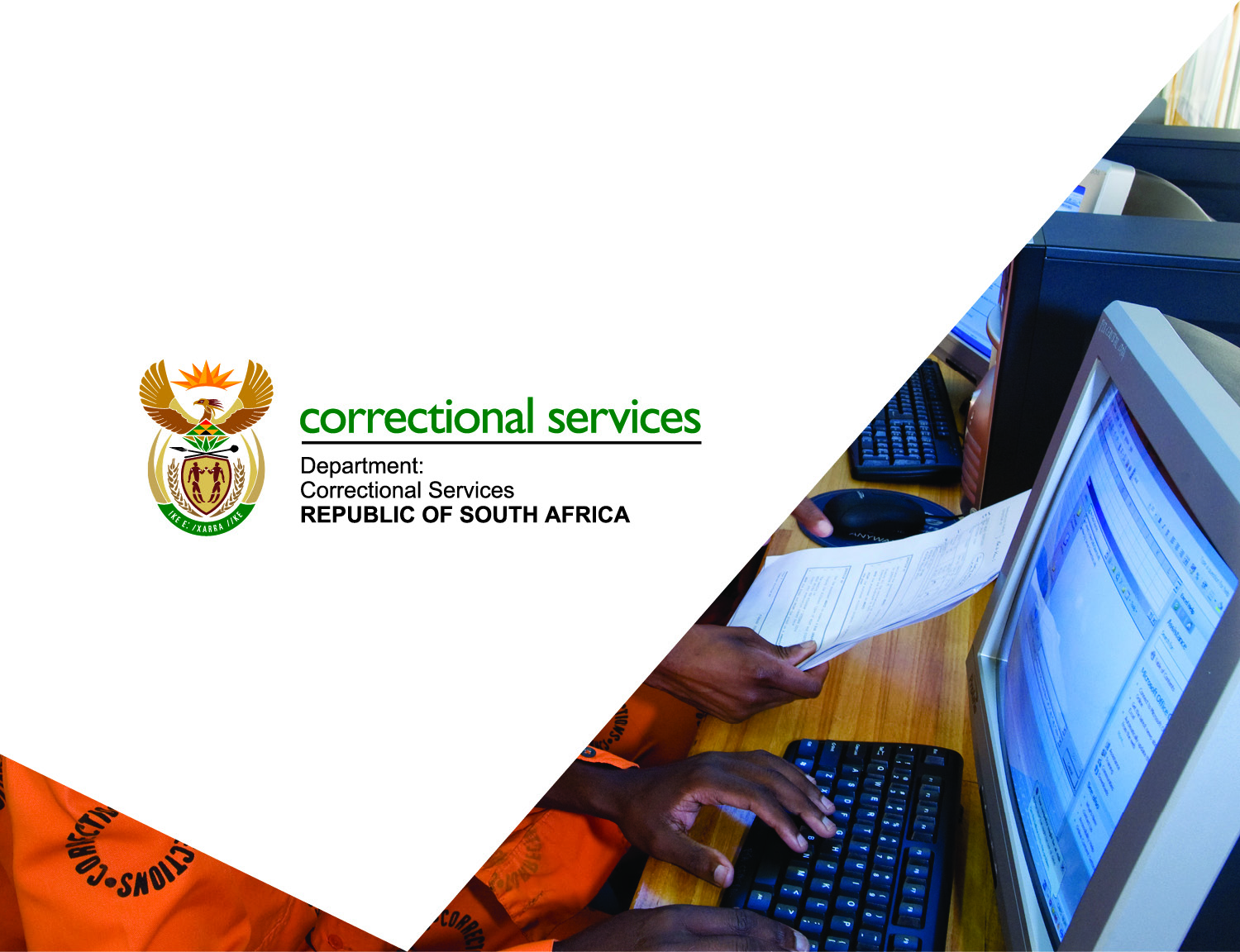 Thank You
THANK YOU

STRIVING FOR A SOUTH AFRICA IN WHICH PEOPLE ARE AND FEEL SAFE